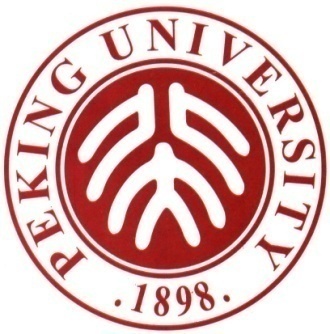 Electron- and ion-scale, nested magnetic cavities: Manifestation of cross-scale theta-pinches in space plasmas
Jing-Huan Li1+, Fan Yang1+, Xu-Zhi Zhou1*, Qiu-Gang Zong1*, Anton V. Artemyev2, Robert Rankin3, Quanqi Shi4, Shutao Yao4, Han Liu1, Jiansen He1, Zuyin Pu1, Chijie Xiao5, Ji Liu6, Craig Pollock7, Guan Le8, and James L. Burch9
Introduction to magnetic cavities
Observations from MMS
PIC simulations
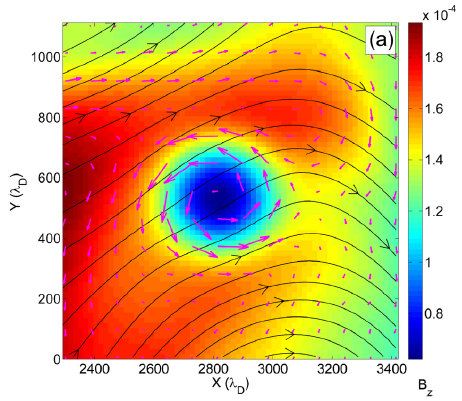 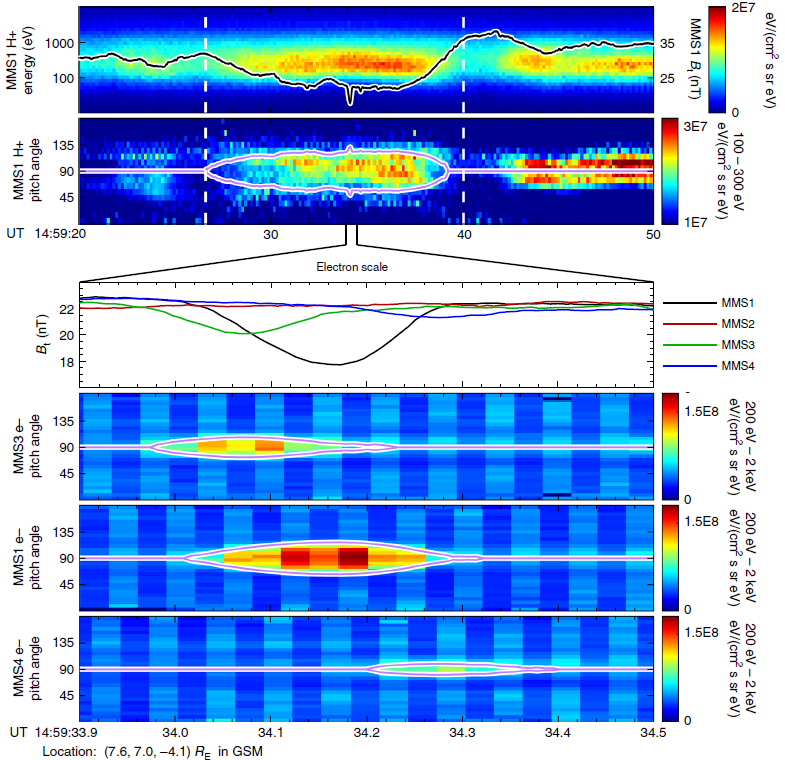 [Haynes et al., 2015]
[Liu et al., 2019]
Analogy: magnetic cavities & current sheets
Magnetic cavities:
Current sheets:
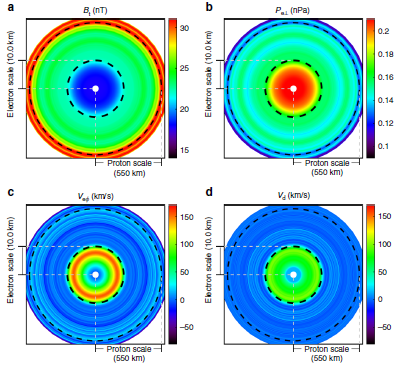 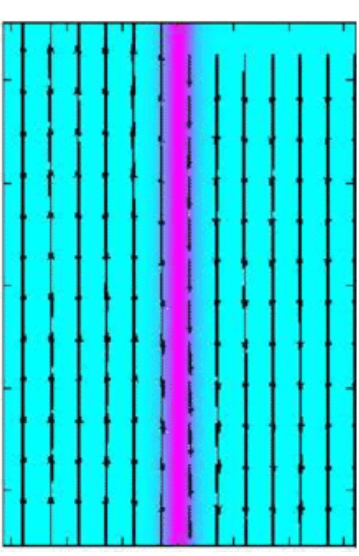 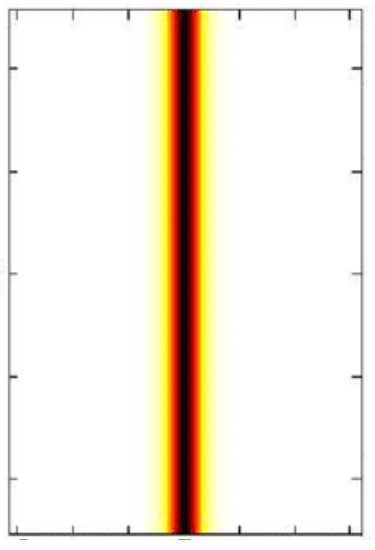 Jy
n
in cylindrical coordinates

Magnetic field in z directionVelocity & Current in phi directionGradients in r direction
in Cartesian coordinates

Magnetic field in z directionVelocity & Current in y directionGradients in x direction
Current sheet construction
Particle distributions are always Maxwellian, with a location-independent velocity shift in y
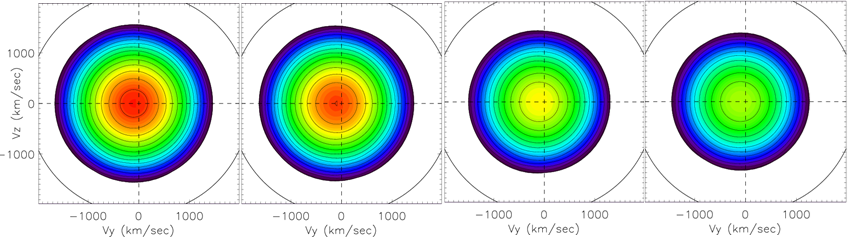 Sample particledistributions at various locations
Current sheet construction
Substitute particle distributions into Maxwell equations, to derive self-consistent solutions of the current sheet








Cross-scale current sheets can be constructed by having multiple ion or electron components
The Harris [1961] solution:
Density & Current Profiles
Magnetic Field Profile
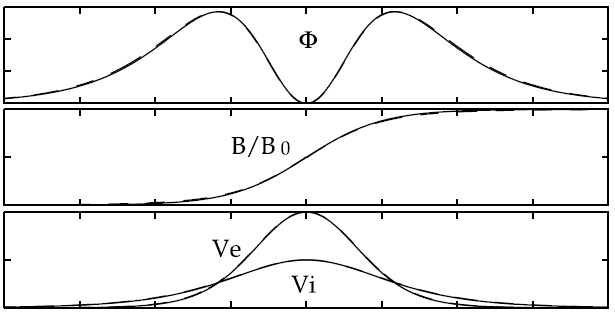 [Yoon & Lui, 2004]
Magnetic cavity construction
Similar approach carried out in cylindrical coordinates
Sketch of the nested magnetic cavities
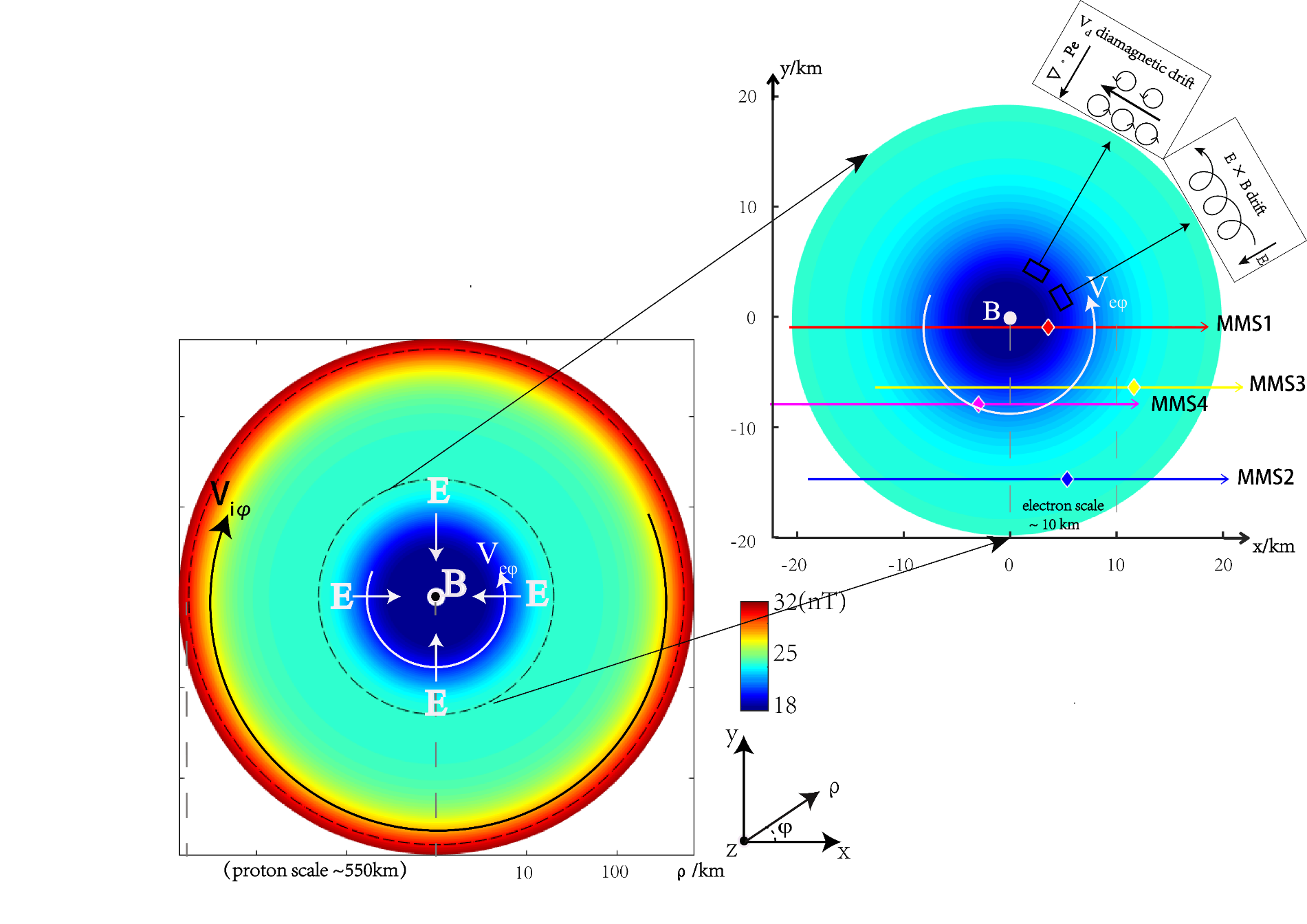 Magnetic cavity reconstruction
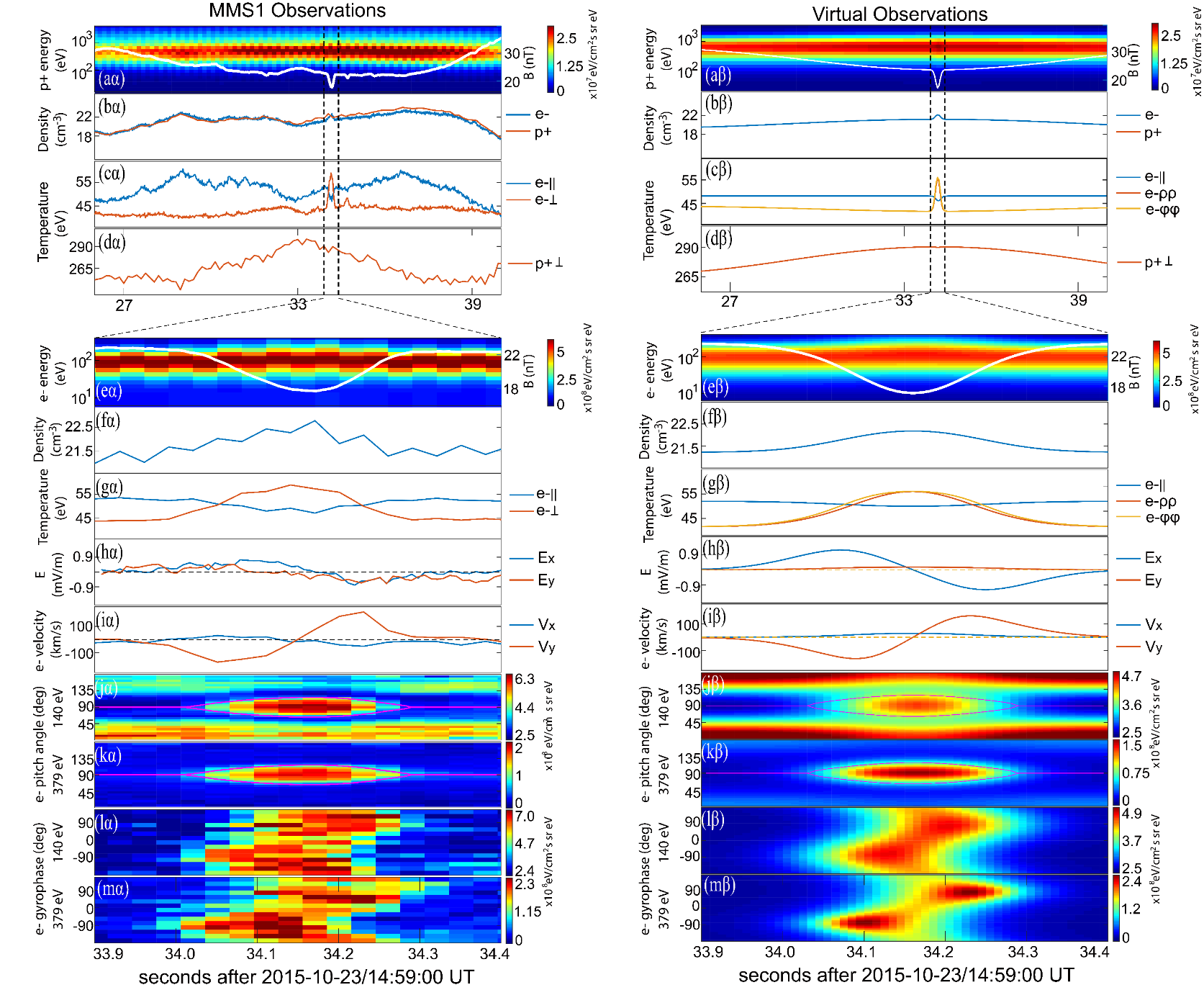 Parameters selected via a best fit to MMS1 data
Model Validation
Based on same parameters, compare model with MMS3 data
MMS3 observations
Reconstructed cavity
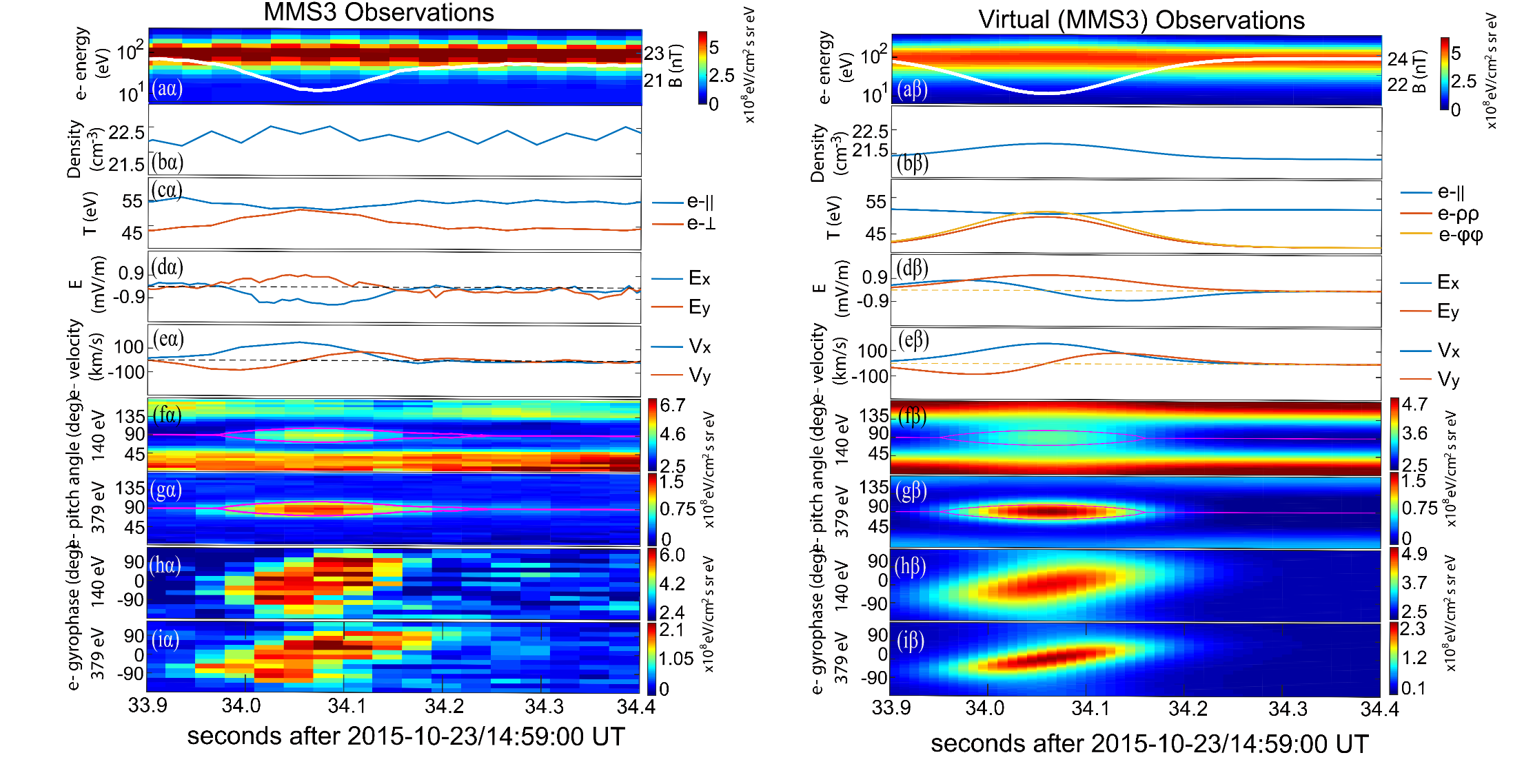 Model Validation
Based on same parameters, compare model with MMS4 data
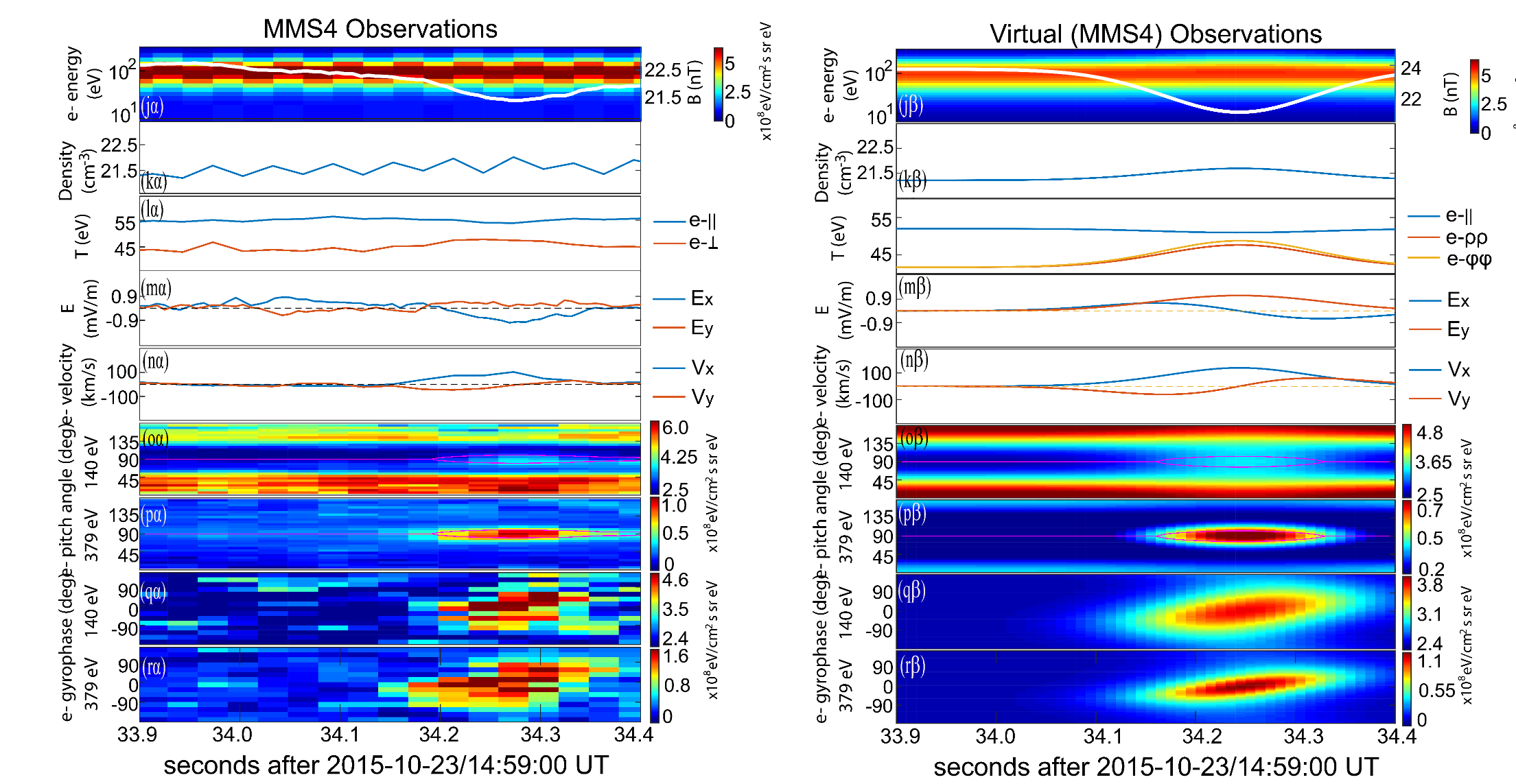 Model profiles
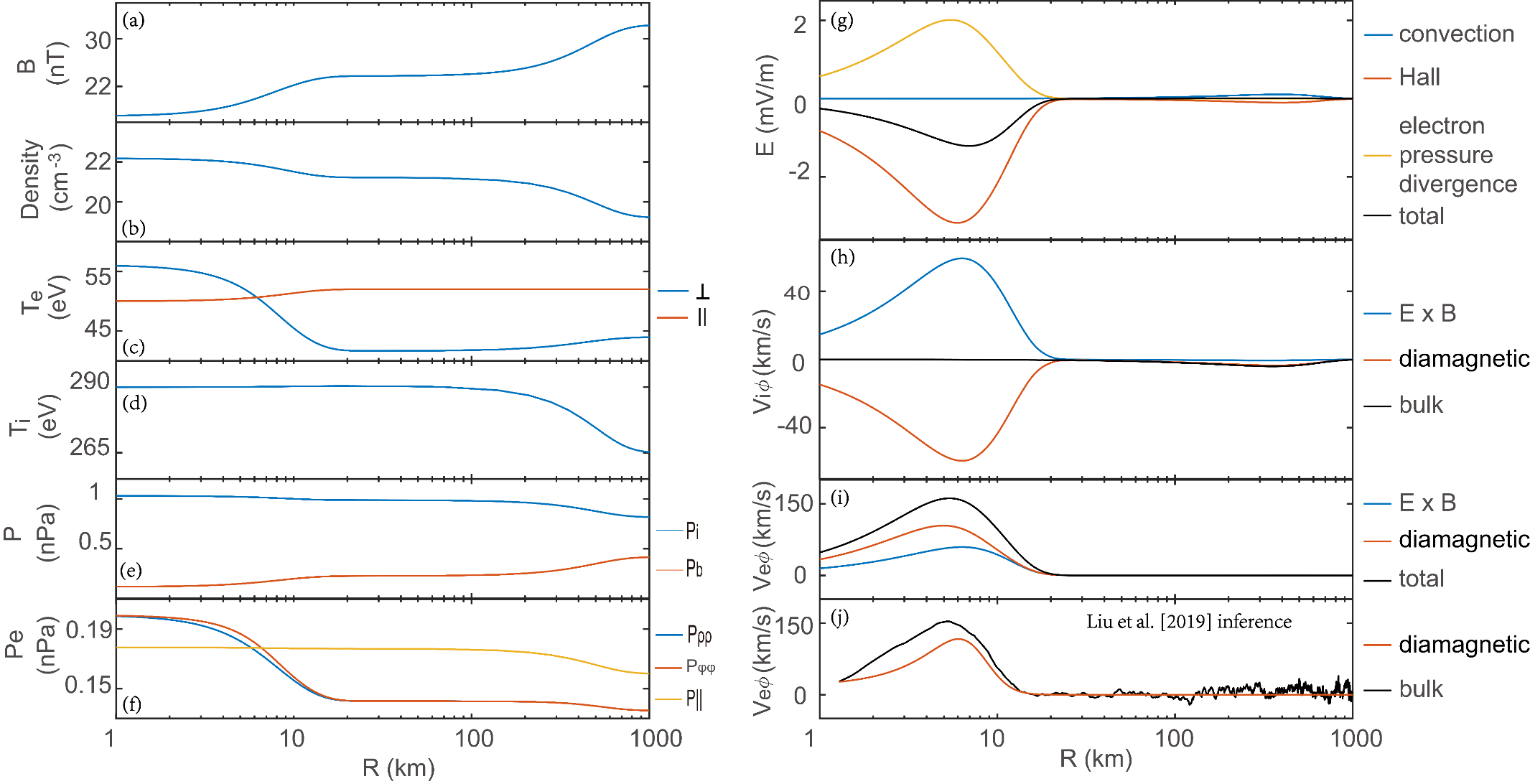 Summary
Thank you!